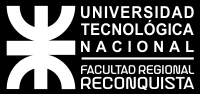 UTN FRRTA – INGENIERÍA ELECTROMECÁNICA III
UNIDAD 3 – parte 3
Herramientas de Gestión Ambiental
Ing. Mauro Ferrarese
Gestión ambiental o gestión del medio ambiente

Conjunto de acciones conducentes al manejo integral del sistema ambiental. 
Incluyendo el concepto de desarrollo sostenible o sustentable, es la estrategia mediante la cual se organizan las actividades antrópicas que afectan al MEDIO AMBIENTE, con el fin de lograr una adecuada calidad de vida, previniendo o mitigando los problemas ambientales.

La gestión ambiental responde al “Know How" para conseguir lo planteado por el DESARROLLO SOSTENIBLE, es decir, para:

Conseguir un equilibrio adecuado para el desarrollo económico, crecimiento de la población, uso racional de los recursos y protección y conservación del ambiente. 
Abarca un concepto integrador superior al del manejo ambiental: de esta forma no sólo están las acciones a ejecutarse por la parte operativa, sino también las directrices, lineamientos y políticas formuladas desde los entes rectores, que terminan mediando la implementación.​
OBJETIVOS DE LA GESTIÓN AMBIENTAL

Avanzar hacia el logro del Desarrollo Sostenible
Prevenir la degradación ambiental
Proteger el medio ambiente y los recursos naturales
Corregir los procesos de deterioro del medio ambiente
Promover la participación y la educación ambiental
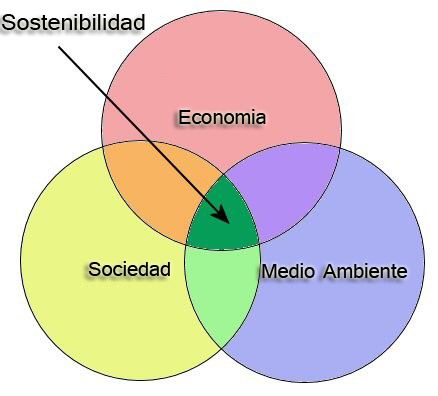 Consecuencias de la gestión ambiental
Las acciones sobre el medio tienen consecuencias evaluables
En función de las consecuencias se intenta llegar a una gestión racional y sostenible
Se trata de evitar los proyectos demasiado agresivos con el medio.

Los procesos de gestión ambiental se encargan de:

Seguimiento de proyectos y actuaciones sobre el medio
Controlar el cumplimiento de la legislación ambiental vigente
​Áreas normativas y legales que involucran la gestión ambiental 
 La Política ambiental: Relacionada con la dirección pública o privada de los asuntos ambientales internacionales, regionales, nacionales y locales.
 Ordenamiento territorial: Entendido como la distribución de los usos del territorio de acuerdo con sus características.
 Evaluación del Impacto ambiental: Conjunto de acciones que permiten establecer los efectos de proyectos, planes o programas sobre el medio ambiente y elaborar medidas correctivas, compensatorias y protectoras de los potenciales efectos adversos.
Contaminación: Estudio, control, y tratamiento de los efectos provocados por la adición de sustancias y formas de energía al medio ambiente.
 Vida silvestre: Estudio y conservación de los seres vivos en su medio y de sus relaciones, con el objeto de conservar la biodiversidad.
 Educación ambiental: Cambio de las actitudes del hombre frente a su medio biofísico, y hacia una mejor comprensión y solución de los problemas ambientales.
Paisaje: Interrelación de los factores bióticos, estéticos y culturales sobre el medio ambiente.
Existen normas voluntarias como la ISO 14001: 2004 o estándar internacional de gestión ambiental, que establece los requerimientos mínimos para establecer un Sistema de Gestión Ambiental.
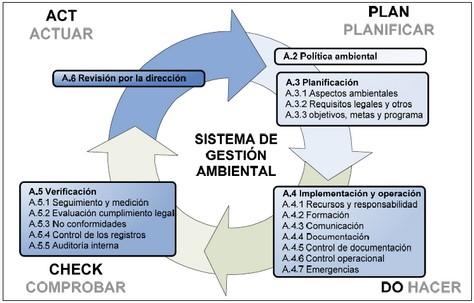 ININICIO
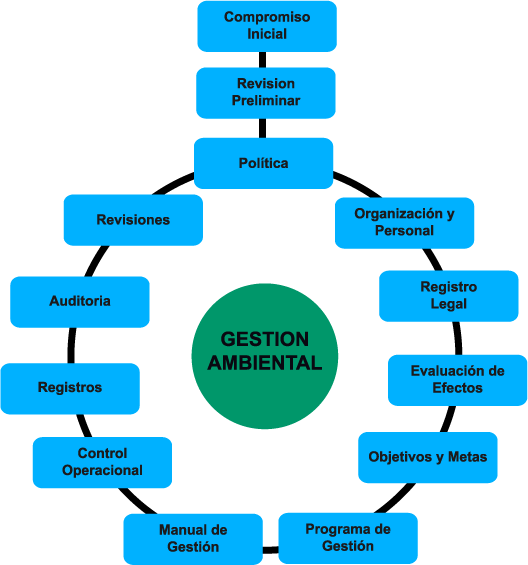 DESARROLLO SOSTENIBLE
AMBIENTE SALUDABLE
Al abordar nuevos proyectos, o actividades en funcionamiento, hay diversas herramientas para minimizar los impactos en el medio receptor.

Instrumentos preventivos
Instrumentos correctivos
Instrumentos preventivos
Ejemplos de instrumentos preventivos:
Evaluación de Impacto Ambiental
Información y sensibilización ambiental (Educación Ambiental)
Medidas que se adoptarán de forma previa a la puesta en marcha del proyecto y de la actividad con objeto de prever y prevenir los posibles impactos ambientales del futuro proyecto.
Instrumentos correctivos
Ejemplos de estos instrumentos son:

Auditorías medioambientales
Gestión Ambiental (Sistemas de Gestión Ambiental)
Análisis del Ciclo de Vida del producto
Etiquetado Ecológico
..etc.
Son instrumentos que se aplican con el fin de minimizar e incluso eliminar posibles impactos sobre el medio derivados de una actividad ya en funcionamiento
Estudios de Impacto Ambiental  
Principios y Procedimientos
ENTORNO AMBIENTAL 
Medio físico: geología, topografía, suelos, clima, calidad del aire, fuentes existentes de emisiones de contaminantes del aire, hidrología superficial y subterránea, calidad del agua, descargas existentes de contaminantes en el agua y paisaje. 
Medio biológico: Flora, Fauna, Especies raras en peligro de extensión, hábitats frágiles incluyendo parques y reservas, sitios naturales.
Medios socioeconómicos: población uso de la tierra, estructura comunitaria, empleo, distribución de los ingresos, bienes y servicio, recreación, salud pública. Patrimonio cultural, pueblos tribales, costumbres etc. 
Evaluación de Pasivos Ambientales.
Definición de Estudio de Impacto Ambiental

Se trata de un procedimiento técnico-administrativo con carácter preventivo, previsto en la Ley n. º 25675 —la Ley General del Ambiente—, que permite una toma de decisión informada por parte de la autoridad ambiental competente respecto de la viabilidad ambiental de un proyecto y su gestión ambiental.

El Estudio de Impacto Ambiental (EsIA) es el documento técnico en el que se apoya todo el proceso  de decisión de la Evaluación de Impacto Ambiental (EIA), detallando
 Cuando es necesario realizarlo,
 La Estructura de los Estudios de Impacto Ambiental,
 Cómo hacerlos,
 Su Tramitación,
 La fijación del Precio,
 Los plazos de realización,
 La Legislación implicada,
 Enlaces interesantes con información detallada y Ejemplos del EIA.

Objetivo final: Es proporcionar una herramienta útil a todo el proceso de Evaluación, para poder llegar a decisiones correctas y basadas en criterios científicos
La redacción y firma del estudio de impacto ambiental
Es tarea de un equipo multidisciplinario  compuesto por especialistas en la interpretación del proyecto y en los factores ambientales más  relevantes para ese proyecto concreto 
(por ejemplo atmósfera, agua, suelos, vegetación, fauna,  recursos culturales, etc.) que normalmente se integran en una empresa de Consultoría Ambiental.

Para estos efectos debe entenderse como intervención no solo una obra, como un puente o una  carretera, sino que también, es una intervención que puede tener impacto en el ambiente, la  creación de una normativa o una modificación de una normativa existente.
ESQUEMA DE UN ESTUDIO DE IMPACTO AMBIENTAL (EsIA): 

1.- Descripción del proyecto
2.- Legislación aplicable
3.- Alternativas viable
4.- Inventario ambiental  
     4.1.- Medio Abiótico
     4.2.- Medio Biótico
     4.3.- Medio Perceptual
     4.4.- Medio Socioeconómico
5.- Identificación, Caracterización y valoración de impactos.
     5.1.-Identificación de impactos. 
     5.2.- Caracterización de impactos.
     5.3.- Valoración de impactos.
6.- Medidas preventivas, correctoras y compensatorias.
7.- Programa de vigilancia y control ambiental. 
8.- Documento de síntesis.
FASES DEL PROCESO DE ESTUDIO DE IMPACTO AMBIENTAL
Descripción general del proyecto.-

Una descripción de la actividad o instalación de que se trate:
(por ejemplo una actividad que consiste en un proceso de dragado marino en el que se pretende obtener 5 millones de  m3 de arena al año, o una instalación consistente en un horno rotatorio para obtener 750 toneladas al  día de cemento)

Indicación concreta de su ubicación
(coordenadas UTM), los datos geográficos, la existencia y  localización si es el caso de cursos fluviales e infraestructuras existentes, si se encuentra próximo a  zonas catalogadas como de protección especial, un plano del proyecto (a escala 1:25.000 como  mínimo) en dónde se recoja todo lo que se propone.
.
Exigencia previsible en el tiempo.
Describir el tiempo de vida útil del proyecto que se prevé.

Relación con la utilización del suelo y otros recursos naturales. 
Describir pormenorizadamente  las acciones que son susceptibles de producir un impacto medioambiental, así como sus  instalaciones, su altura, su volumen, acopios, residuos, almacén, y área de trabajo. Se debe reflejar  también los materiales a utilizar, el suelo a ocupar, otros recursos naturales afectados o eliminados  por el proyecto (forestales, hidráulicos, atmosféricos,…).

Estimación de los tipos u cantidades de residuos, vertidos, y emisiones de materia y energía  resultante.
Es necesario realizar un balance de materia y energía que va a permitir poder incorporar  los productos o procesos intermedios a tener en cuenta. Se deben indicar los distintos residuos,  vertidos, y emisiones resultantes de forma detallada, indicando cantidades, tipo y composición de  forma tanto cuantitativamente como  cualitativamente, y en especial ruidos, vibraciones, olores,  emisiones lumínicas, y emisiones de partículas.
2. Exposición de alternativas

Se debe incluir todas aquellas posibilidades que constituyan una alternativa factible para realizar o no el proyecto, posibles ubicaciones del mismo, procedimientos o tecnologías existentes  alternativas adecuadas al proyecto, y la posible utilización de diferentes productos y/o procesos.  Para cada alternativa se debe evaluar y analizar la gestión de los distintos residuos que se  pueden generar.

Existen dos formas de actuación:
Analizar y evalúar las alternativas de forma preliminar y  seleccionar una de ellas, para realizar el estudio de impacto ambiental sobre ésta.

 o, por el contrario,

Analizar y evalúar el impacto ambiental de cada una de las alternativas posibles (caso por ejemplo de un proyecto de trazado de una carretera o una vía de ferrocarril)
3. Evaluación de efectos previsibles
Evalúar los posibles efectos, tanto directos como indirectos, sobre los distintos aspectos  ambientales mencionados en la legislación que son la población, la flora y la fauna, el suelo, el  aire, el agua, el clima, el paisaje, los bienes materiales, y el patrimonio artístico y arqueológico.

Se debe disponer:
Un inventario ambiental y una evaluación de las interacciones ecológicas y ambientales clave  (lugar y condiciones ambientales, identificación del censo, cuantificación, interacciones y su  justificación, delimitación cartografiada de la zona afectada, y situación ambiental actual y  futura de cada alternativa),

Una identificación y valoración de impactos distinguiendo los positivos y negativos, los  temporales y permanentes, los simples y acumulativos o sinérgicos, los directos e indirectos,  los reversibles e irreversibles, los recuperables e irrecuperables, los periódicos y los  irregulares, los continuos y discontinuos, los compatibles, los severos-críticos, y moderados.

Es necesario que se detallen los procedimientos y métodos empleados, así como los cálculos utilizados para la valoración y su fundamento científico.
4. Propuesta de medidas protectoras y correctoras

Es necesario valorar las medidas a establecer para minimizar la pérdida de calidad del medio tras  la puesta en marcha de la actividad.
Las medidas correctoras deben reducir, eliminar, o compensar los efectos negativos de la  actividad.
Las medidas protectoras ayudan a preservar el medio y sus valores. Aunque siempre se deben  tener en cuenta y aplicarse, son imprescindibles como mínimo para los proyectos relacionados  con aguas superficiales y subterráneas, suelos, con la atmósfera (medidas para combatir el polvo, el  ruido, los olores), con la vegetación, la fauna, morfología del paisaje, y con el patrimonio cultural.

Además, hay que dedicar especial atención a los proyectos mineros en los cuales es obligatorio  proceder a la restauración de la zona afectada, detallándose en el documento de impacto  ambiental.

La administración competente puede exigir medidas protectoras y/o correctoras adicionales que  sean complementarias o sustituticas de las propuestas en el proyecto.
5.- Programa de vigilancia ambiental.


Este programa constituye una garantía de que las medidas protectoras y/o correctoras  propuestas en el estudio de impacto ambiental, así como las que se deriven en la declaración de  impacto ambiental procedente de la administración competente; se den cumplimiento.

Es necesario que se prepare un informe ambiental inicial que defina cuál es la situación de  partida, así como informes periódicos (normalmente cada seis meses) con el desarrollo de las  acciones y medidas contempladas en el proyecto, de los resultados que se vayan obteniendo, de  los problemas que se van encontrando, de la efectividad de las medidas ejecutadas, etc.

Cuando acontecen incidencias especiales es necesario preparar informes específicos  referidos a ellas. Asimismo, debe prepararse un informe final al concluir cada fase en el que se  recoge todo lo realizado y acontecido hasta ese momento.
Es los informes generalmente se deben indicar los siguientes puntos:

Las acciones a desarrollar en cada fase con una periodicidad y calendario.
Los controles analíticos realizados (parámetros a medir, periodicidad, situación en un plano de  éstos, puntos de muestreo, etc.).
El programa de evaluación de vibraciones, niveles de emisión de contaminantes atmosféricos,  y vertidos.
Un reportaje fotográfico del estado del proyecto y de las acciones propuestas.
Las nuevas medidas correctoras a acometer en el proyecto según su evolución, indicando las
nuevas acciones definidas, un cronograma de ellas, las fases que se van a ejecutar, etc.
El presupuesto de vigilancia y seguimiento ambiental detallado de cada fase, de cada material,
de cada contrato, etc.
6.- Documento de síntesis

Es un documento obligatorio para la tramitación de los estudios de impacto ambiental. En no más
de 25 páginas y de una forma comprensible se deben reflejar resumidamente:

Los trabajos realizados,
Las conclusiones a las alternativas propuestas,
Las medidas correctoras, y
El programa de vigilancia.

Es necesario que se mencione las dificultades informativas o técnicas que se hayan encontrado  en el desarrollo del proyecto, especificando su origen y su causa.
LOS SISTEMAS NORMATIVOS EN LOS ESTUDIOS Y  EVALUACIÓN AMBIENTAL

¿Qué es un sistema normativo?
Un sistema normativo es el conjunto de reglas, pautas o leyes que regulan el comportamiento  de un determinado sistema.

Actualmente, el organismo rector del sector ambiental es el Ministerio de Ambiente de la nación, el cual se encarga de  desarrollar, dirigir, supervisar y ejecutar la política nacional del ambiente.

El objeto de dicho Ministerio es la conservación del ambiente, de modo que se propicie y asegure el  uso sostenible, responsable, racional y ético de los recursos naturales y del medio que los sustenta,  permitiendo contribuir al desarrollo integral social, económico y cultural de la persona humana, en  permanente armonía con su entorno, y así asegurar a las presentes y futuras generaciones el  derecho a gozar de un ambiente equilibrado y adecuado.
La actividad del Ministerio del Ambiente comprende las acciones técnico- normativas de alcance  nacional en materia de regulación ambiental, entendiéndose como tal el establecimiento de la  política, la normatividad específica, la fiscalización, el control y la potestad sancionadora por el  incumplimiento de las normas ambientales en el ámbito de su competencia, la misma que puede  ser ejercida a través de sus organismos públicos correspondientes.

Argentina es uno de los países adheridos al tratado internacional denominado Convención Marco  de las Naciones Unidas sobre el Cambio Climático, la Comisión Nacional sobre el Cambio  Climático tiene como función general realizar el seguimiento de los diversos sectores públicos y  privados concernidos en la materia, a través de la implementación de la Convención Marco  sobre el Cambio Climático, así como él diseño y promoción de la Estrategia Nacional de Cambio  Climático, cuyo contenido debe orientar e informar en este tema a las estrategias, planes y  proyectos de desarrollo nacionales, sectoriales y regionales.
GUÍA  DE  PREPARACIÓN  DE  ESTUDIOS  DE  IMPACTO  AMBIENTAL  EN  PAÍSES  EN  DESARROLLO:

La guía presenta cuatro categorías ambientales de análisis y evaluación: 
el ambiente físico
el ambiente biológico
el ambiente socio- económico
el ambiente de interés humano.

Por mandato legal, los EIA son procesos preventivos y se deben realizar antes de comenzar  cualquier proyecto

El formato del EIA debe contener como mínimo

Resumen Ejecutivo
Antecedentes
Introducción
Descripción del Área del Proyecto
Descripción de las Actividades a Realizar
Efectos Previsibles de la Actividad
Control y Mitigación de los Efectos de la Actividad
Análisis de Costo/Beneficio de la Actividad a Desarrollar.